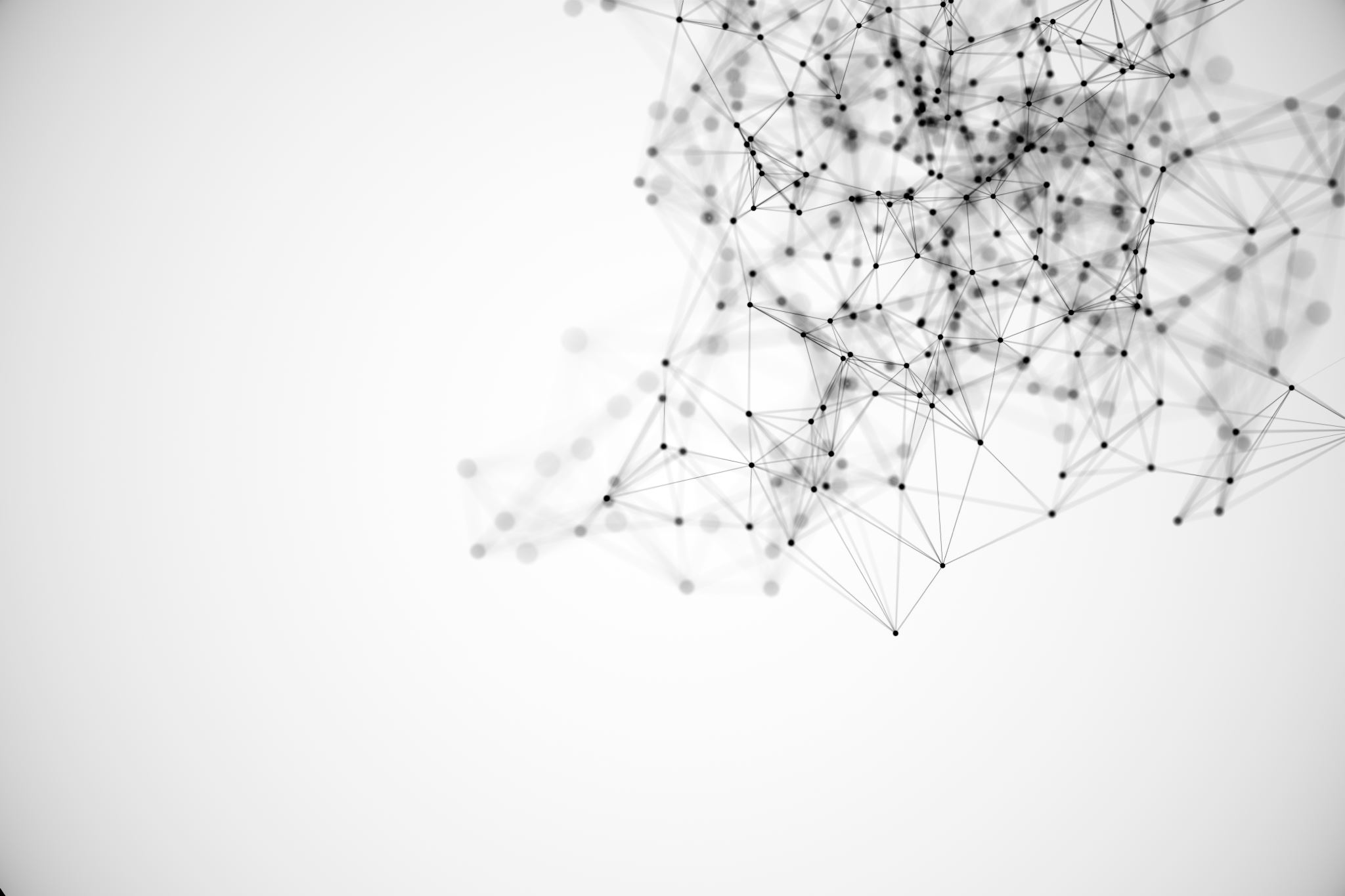 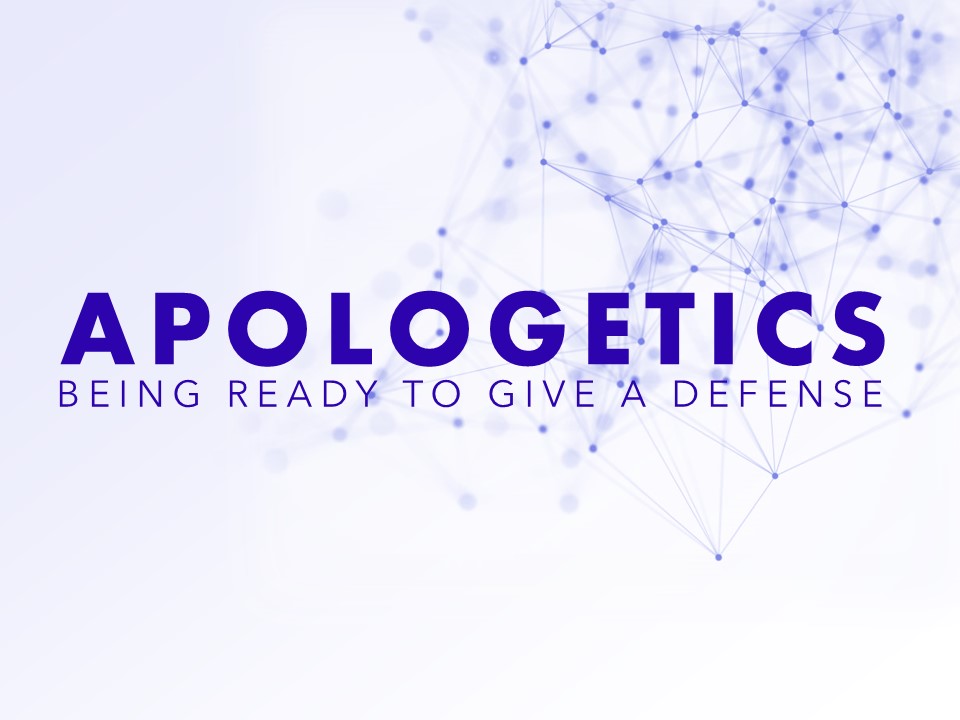 APOLOGETICS
BEING READY TO GIVE A DEFENSE
Apologetics 

From the Gk. apologia 

“to give a reason or defense of something.”

See Acts 22:1; 1 Cor. 9:3; Phil. 1:7, 16-17
Paul was an apologist…

Philippians 1:7

I hold you in my heart, for you are all partakers with me of grace, both in my imprisonment and in the defense and confirmation of the gospel.
Paul was an apologist…

Philippians 1:16-17

Some indeed preach Christ from envy and rivalry, but others from good will. 16 The latter do it out of love, knowing that I am put here for the defense of the gospel.
We are called to be apologists

1 Peter 3:15 

but in your hearts honor Christ the Lord as holy, always being prepared to make a defense to anyone who asks you for a reason for the hope that is in you; yet do it with gentleness and respect…
Faith and Apologetics

Physical evidences are not the origin of saving faith (Rom. 10:17).

However, apologetics can…
Strengthen a believer’s faith
Remove obstacles from an unbeliever’s heart
Faith and Apologetics

Hebrews 11:1 
Now faith is the assurance of things hoped for, the conviction of things not seen. 

Part of our confidence is because of God-given evidences.
Faith and Apologetics

Matthew 11:2-6  

2 Now when John heard in prison about the deeds of the Christ, he sent word by his disciples 3 and said to him, “Are you the one who is to come, or shall we look for another?” 4 And Jesus answered them, “Go and tell John what you hear and see: 5 the blind receive their sight and the lame walk, lepers are cleansed and the deaf hear, and the dead are raised up, and the poor have good news preached to them. 6 And blessed is the one who is not offended by me.”
Faith and Apologetics

John 20:30-31  

30 Now Jesus did many other signs in the presence of the disciples, which are not written in this book; 31 but these are written so that you may believe that Jesus is the Christ, the Son of God, and that by believing you may have life in his name.
Faith and Apologetics

Acts 17:2-3
2 And Paul went in, as was his custom, and on three Sabbath days he reasoned with them from the Scriptures, 3 explaining and proving that it was necessary for the Christ to suffer and to rise from the dead, and saying, “This Jesus, whom I proclaim to you, is the Christ.”
Faith and Apologetics

Acts 24:25

And as he reasoned about righteousness and self-control and the coming judgment, Felix was alarmed and said, “Go away for the present. When I get an opportunity I will summon you.”
Never ignore your doubts.
Dealing with Doubt

Take your doubts to God                                      (Mk. 9:24; Ps. 73:16-17; Phil. 4:6)

Lean on God’s Word                                           (Rom. 10:17; 2 Tim. 3:16-17; Ps. 119:105)

Don’t lose faith for lack of answers                    (Eccl. 12:13; Job 38)

View doubts as an opportunity to grow stronger (Matt. 7:7)
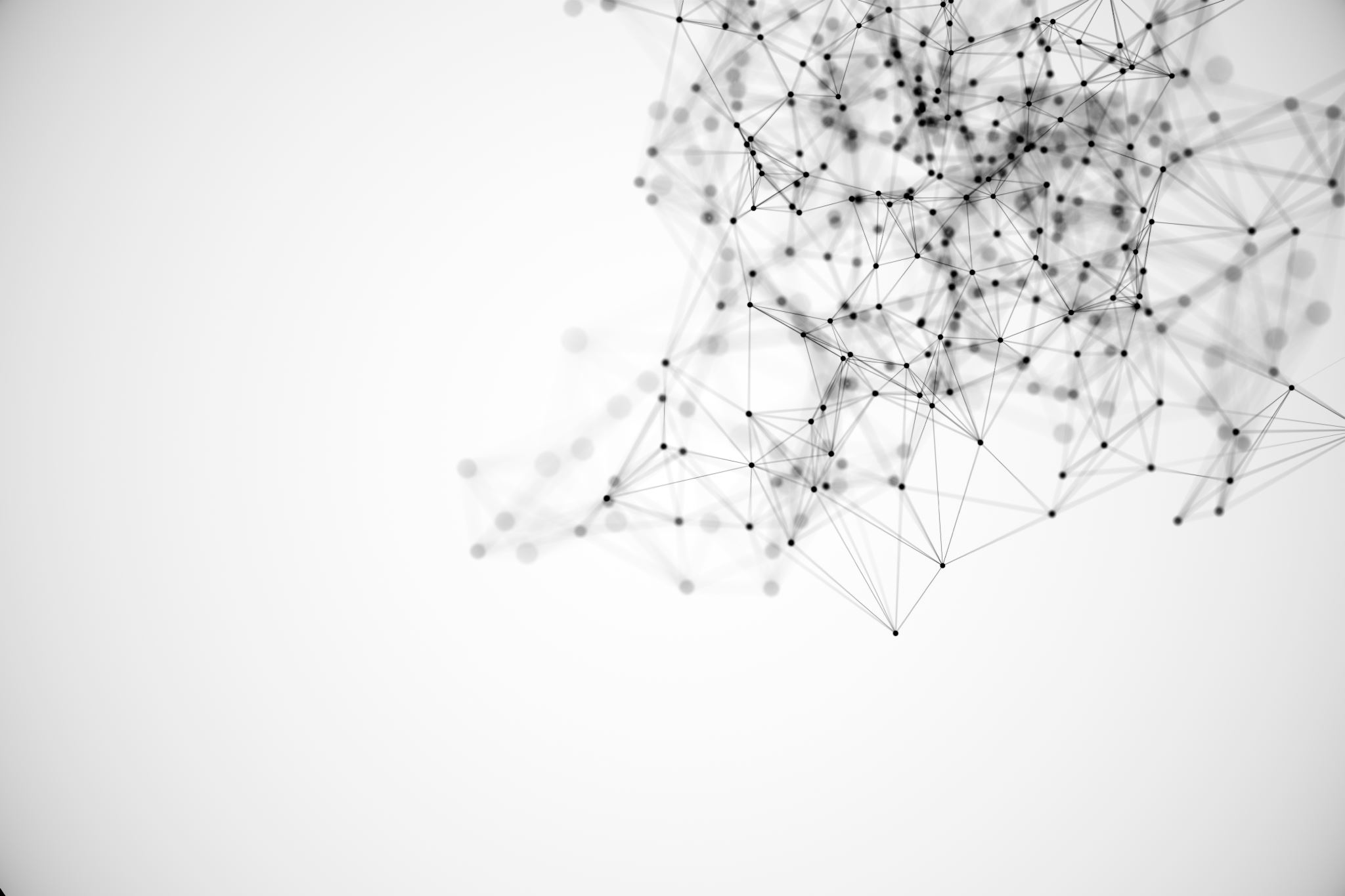 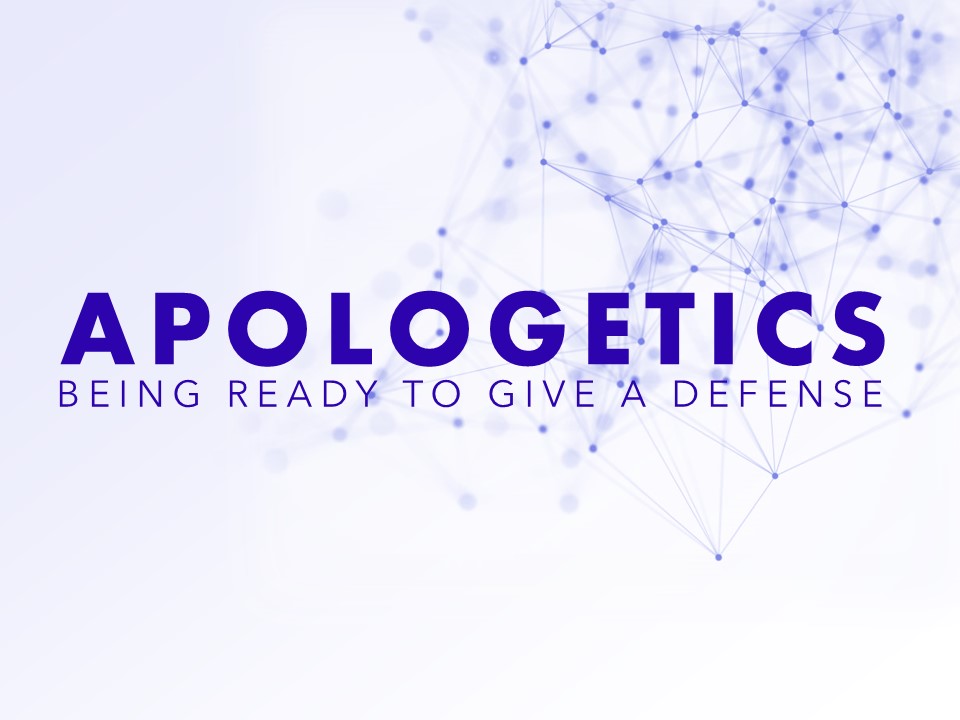 APOLOGETICS
BEING READY TO GIVE A DEFENSE